CS 154Formal Languages and ComputabilityApril 26 Class Meeting
Department of Computer ScienceSan Jose State UniversitySpring 2016Instructor: Ron Mak
www.cs.sjsu.edu/~mak
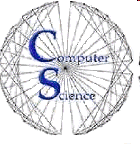 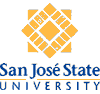 Review of Grammars We’ve Seen
Regular grammar

Right-linear:


Context-free grammar:

Context-sensitive grammar:
or left-linear:
2
Unrestricted Grammars
A grammar G = (V, T, S, P) is unrestricted if all its productions are of the formwhere                      and                      .

No conditions on either side of a rule.
Any number of variables and terminals in any order.

Except: Cannot have λ on the left side.
3
Unrestricted and Recursively Enumerable
An unrestricted grammar defines a procedure to enumerate all the strings of its language L.
First list all strings w in L derived from S in one step: 
Then list all strings w in L derived from S in two steps:
etc.

A Turing machine can simulate these derivations.

Therefore, any language generated by an unrestricted grammar is recursively enumerable.
4
Unrestricted and Recursively Enumerable, cont’d
Conversely, an unrestricted grammar can mimic a Turing machine.

For every recursively enumerable language L, there exists an unrestricted grammar G, such that L = L(G).

Therefore, the family of languages associated with unrestricted grammars is identical to the family of recursively enumerable languages.
A very long discourse 
in the textbook followedby Example 11.1.
5
Context-Sensitive Grammars
A grammar G = (V, T, S, P) is context-sensitiveif all its productions are of the formwhere                          and            .

The grammar is noncontracting.

The length of successive sentential forms can never decrease.
6
Context-Sensitive Grammars, cont’d
All context-sensitive grammars can be written in the form

You can apply the productiononly where A is in the context of string x on the left and string y on the right.
7
Context-Sensitive Grammars, cont’d
Example: In many programming languages, an identifier is parsed as a variable only in the context of its appearance in a type declaration.

Context-sensitive grammars are very difficult for compiler writers to use.

Instead, they use context-free grammars.

Use auxiliary data structures such as symbol tables to record type declarations so that when an identifieris later encountered, parse it without the context.
8
Context-Sensitive Languages
A language L is context-sensitive if there exists a context-sensitive grammar G such that               or                          .

Include the empty string in the definition of the language (but not in the grammar) so that the family of context-free languages is a subset of the family of context-sensitive languages.
9
Context-Sensitive Languages and LBA
For every context-sensitive language L not including λ, there exists some linear bounded automaton M such that L = L(M).

If a language L is accepted by some linear bounded automaton M, then there exists a context-sensitive grammar that generates L.
10
Recursive and Context-Sensitive Languages
Every context-sensitive language is recursive.

But there exists a recursive language that is not context-sensitive.

Therefore, linear bounded automata are less powerful than Turing machines.

LBAs accept only a proper subset of the recursive languages.
11
Hierarchy of Languages
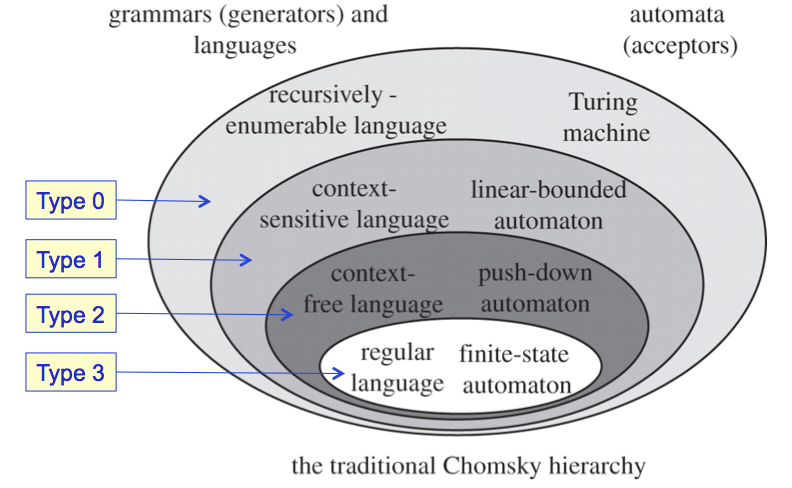 12
Hierarchy of Languages, cont’d
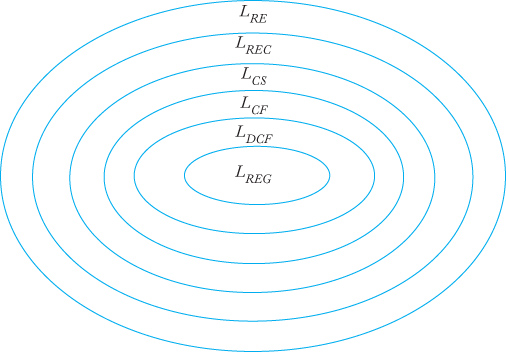 With the addition of 
deterministic context-free languages LDCF and recursive languages LREC.
Formal Languages 
and Automata, 5th ed.
Peter Linz
Jones & Bartlett, 2012
13
Hierarchy of Languages, cont’d
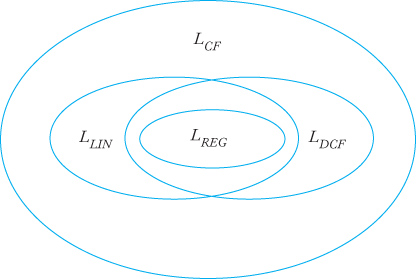 The complex relationships among 
nondeterministic context-free languages LCF, 
deterministic context-free languages LDCF, 
linear languages LLIN, 
and regular languages LREG.
Formal Languages 
and Automata, 5th ed.
Peter Linz
Jones & Bartlett, 2012
14
The Limits of Algorithmic Computation
There are problems for which no algorithms exist to solve.

Example: Determine whether a context-free grammar is ambiguous or unambiguous.

Therefore, there are things that Turing machines cannot do.
15
Computable Functions
Recall that a function f is computable if there exists a Turing machine that computes the value of f for all arguments in its domain.
16
Decidable Problems
If the value of function f is always either yes or no, then we can discuss whether the problem is decidable or undecidable.

A problem is decidable if there exists a Turing machine that always gives the correct yes/no answer for every statement in the domain of the problem.
17
Decidable Problems, cont’d
Example problem statement: If G is some context-free grammar, is it ambiguous?
Domain = the set of all context-free grammars.

This problem is undecidable because there isn’t a Turing machine that can give the correct yes/no answer for every problem statement in the domain.
To determine decidability or undecidability, we must be clear what the problem domain is.
18
The Halting Problem
Let M be the description of a Turing machine.
Let w be an input string to M.
Suppose M is in its initial configuration q0w.

Problem: Will M halt or not halt when given w?
Domain: the set of all Turing machinesand all strings w.
19
The Halting Problem, cont’d
Is there a Turing machine that can predict whether or not the computation of M on w will halt?

We cannot use a universal TM Mu to simulate the computation of M on input string w.
M might not halt on some particular input string w.

There is no algorithm that can analyze the description of M to determine whether or not M will halt on any input string w.

Therefore, the halting problem is undecidable.
20
A Proof of the Halting Problem
Assume TM H exists that, given any description of TM M and input w, can predict whether or not M will accept w.
Define a new TM D that, when given input w:
Determines the TM S that w encodes.
Runs H on S and w.
D rejects if H accepts (i.e., H predicts that S will accept w), and D accepts if H rejects (i.e., H predicts that S will reject w).
Now suppose D is given input w that happens to encode D.
D runs H on D and w.
D rejects if H accepts (i.e., H predicts that D will accept w), and D accepts if H rejects (i.e., H predicts that D will reject w).
Contradictions: Therefore, H cannot exist.
21
Halting Problem and Recursively Enumerable
The halting problem is closely related to the membership problem for recursively enumerable languages.

Recall that a recursively enumerable language is accepted by a Turing machine, but the machine might not halt.
22
Reducing Undecidable Problems
Problem A is reduced to a problem B if the decidability of A follows from the decidability of B.

Decidability of B  decidability of A

If A is undecidable, then B is also undecidable.
23
The State-Entry Problem
Let M be a Turing machine and q one of its states.
If M is applied to input string w, is it decidable whether or not state q is ever entered?

Reduce the halting problem to this problem.
Introduce a new state qnew so that a transition leading to a final state qfinal leads to qnew instead.

Knowing whether M enters qnew on w is equivalent to knowing whether M halts and accepts w.
Which is undecidable.
24
The Blank-Tape Halting Problem
If M is a Turing machine, can we determine whether or not M will halt on a blank tape?
Construct a new TM Mw that starts with a blank tape and writes w on it, and then enters the configuration q0w.
After that, Mw acts like M.
We know whether Mw halts on a blank tape if and only if we know whether M halts on w.
Which is undecidable.
The blank-tape halting problem is undecidable.
25
The Blank-Tape Halting Problem, cont’d
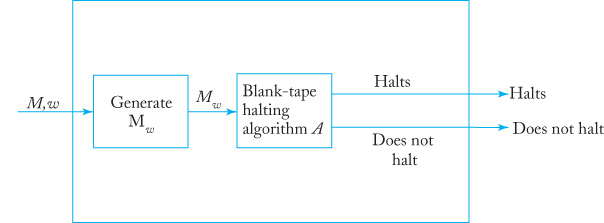 First transform (M, w) into Mw.
Assume algorithm A exists to solve the blank-tape halting problem.
Together, it’s a solution to the halting problem.
Which doesn’t exist, and so algorithm A cannot exist.
26